Opret bannerannonce
Placer dit indhold over den hvide kasse herunder. 
Derefter sender du filen tilbage mail@itbi.dk
Se evt. eksempel på næste side.
Eksempel på bannerannonce
Placer dit indhold over den hvide kasse herunder. 
Derefter sender du filen tilbage mail@itbi.dk
Se evt. eksempel på næste side.
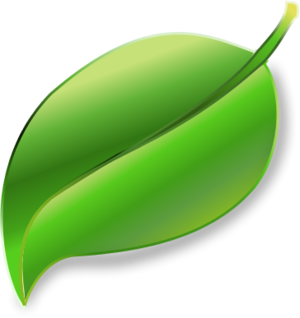 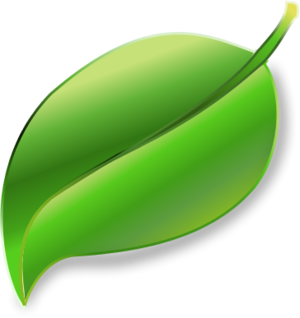 Carstens botanikkursus
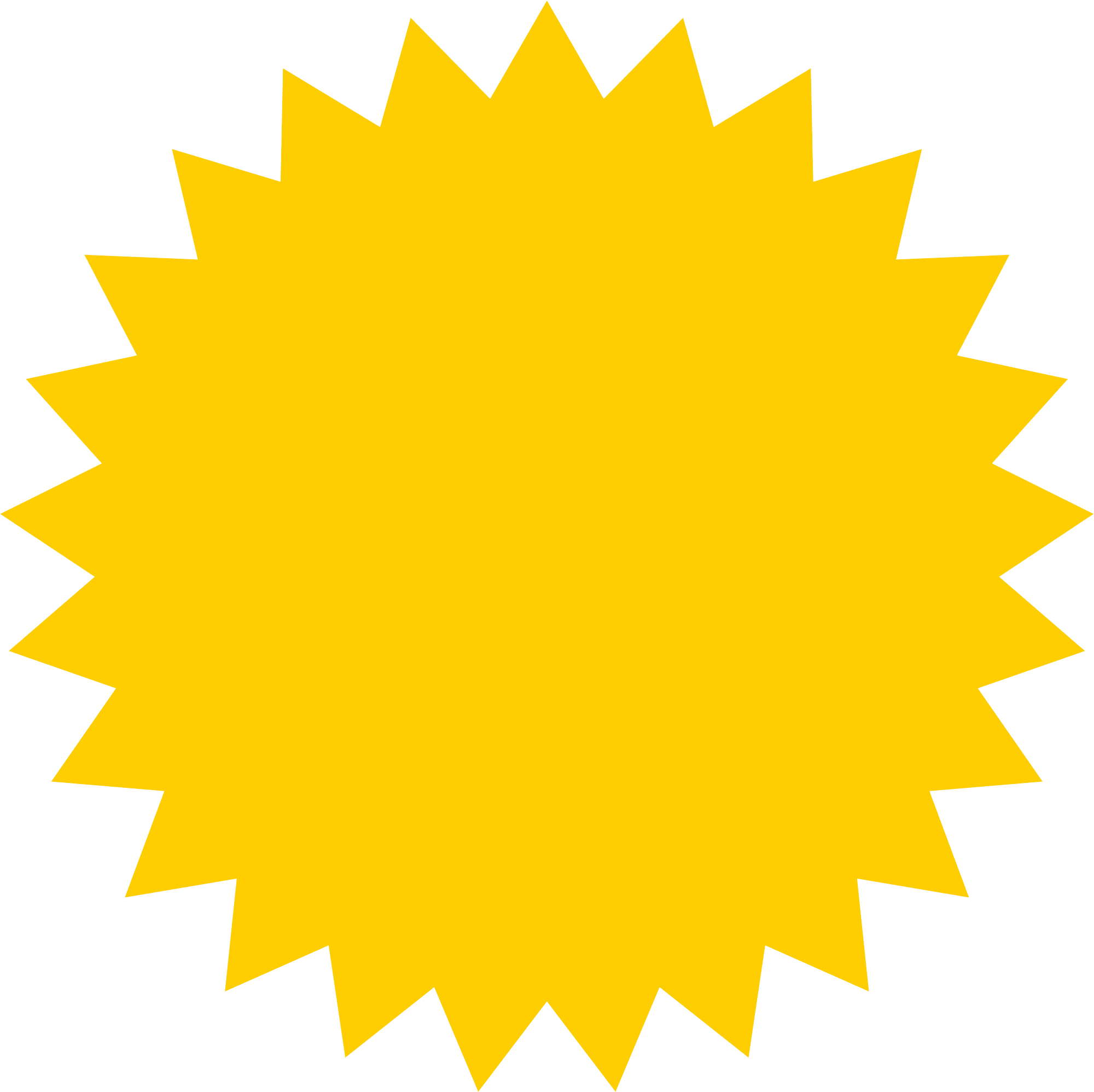 Nyt holdhver mandag
Opfylder DPs krav til kursus 7.12.1.6.3.4
Bliver til
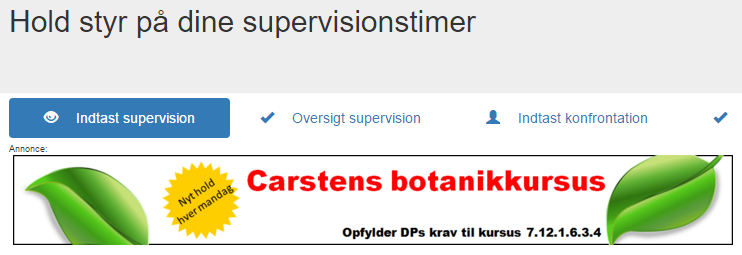